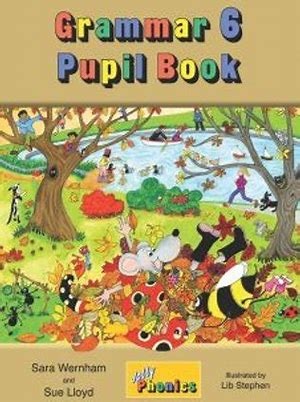 Jolly Grammar
6a-24
Spelling Test 12
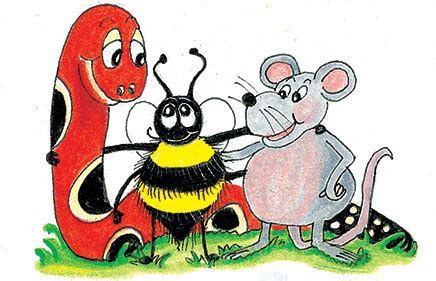 hideous
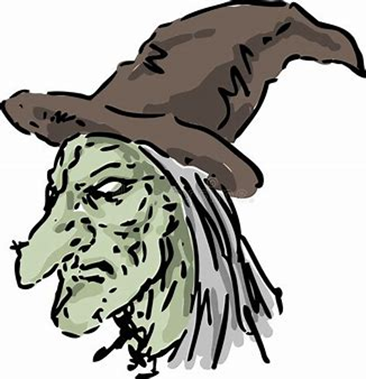 hideous 
 gorgeous
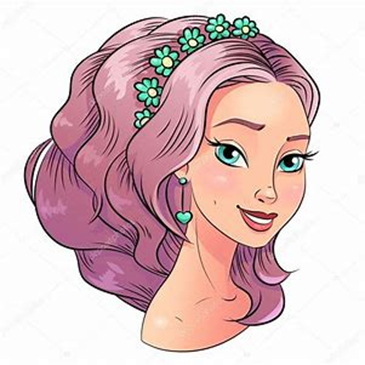 hideous 
 gorgeous
 piteous
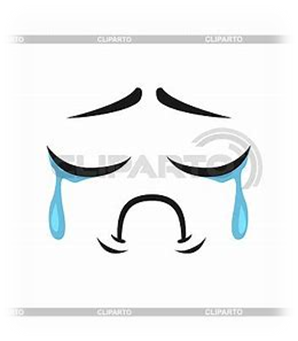 hideous 
 gorgeous
 piteous
 gaseous
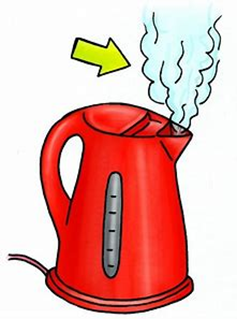 hideous 
 gorgeous
 piteous
 gaseous
 righteous
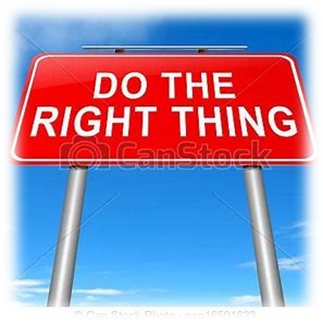 hideous 
 gorgeous
 piteous
 gaseous
 righteous
 outrageous
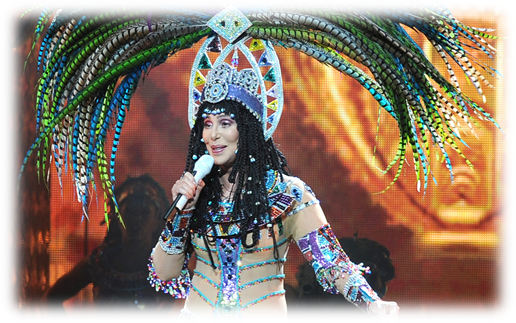 hideous 
 gorgeous
 piteous
 gaseous
 righteous
 outrageous
 courageous
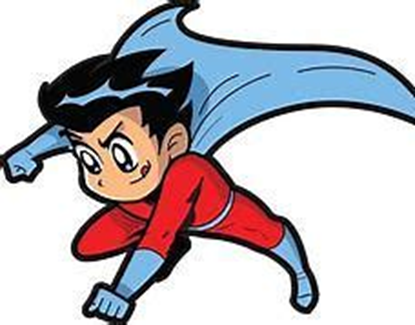 hideous 
 gorgeous
 piteous
 gaseous
 righteous
 outrageous
 courageous
 courteous
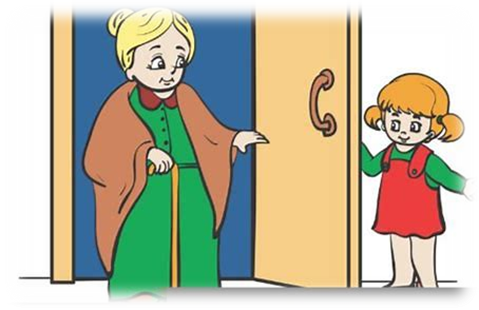 hideous 
 gorgeous
 piteous
 gaseous
 righteous
 outrageous
 courageous
 courteous
 bounteous
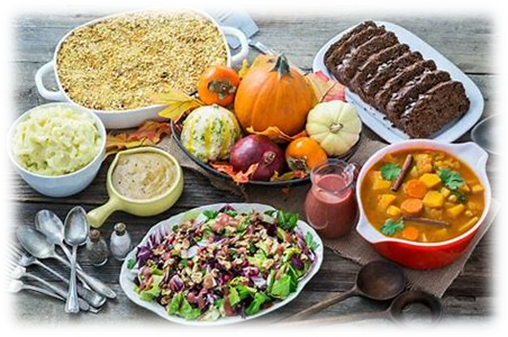 10. erroneous
hideous 
 gorgeous
 piteous
 gaseous
 righteous
 outrageous
 courageous
 courteous
 bounteous
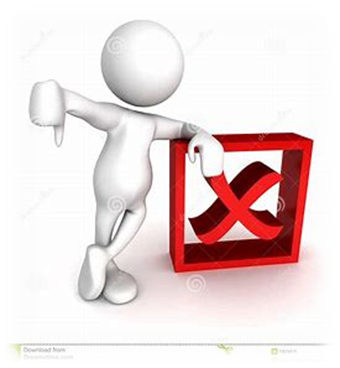 10. erroneous
11. nauseous
hideous 
 gorgeous
 piteous
 gaseous
 righteous
 outrageous
 courageous
 courteous
 bounteous
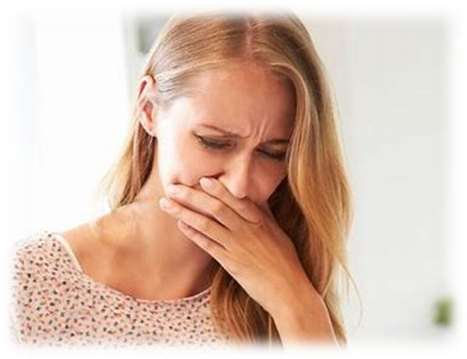 10. erroneous
11. nauseous
12. advantageous
hideous 
 gorgeous
 piteous
 gaseous
 righteous
 outrageous
 courageous
 courteous
 bounteous
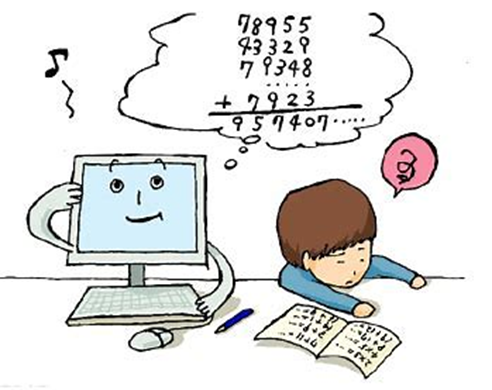 10. erroneous
11. nauseous
12. advantageous
13. extraneous
hideous 
 gorgeous
 piteous
 gaseous
 righteous
 outrageous
 courageous
 courteous
 bounteous
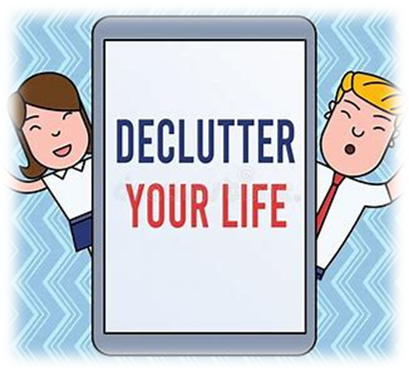 10. erroneous
11. nauseous
12. advantageous
13. extraneous
14. simultaneous
hideous 
 gorgeous
 piteous
 gaseous
 righteous
 outrageous
 courageous
 courteous
 bounteous
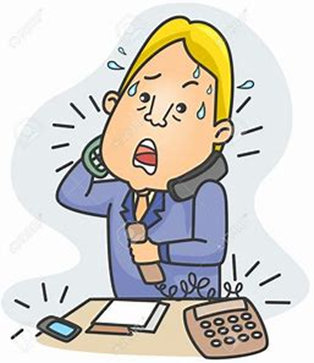 10. erroneous
11. nauseous
12. advantageous
13. extraneous
14. simultaneous
15. spontaneous
hideous 
 gorgeous
 piteous
 gaseous
 righteous
 outrageous
 courageous
 courteous
 bounteous
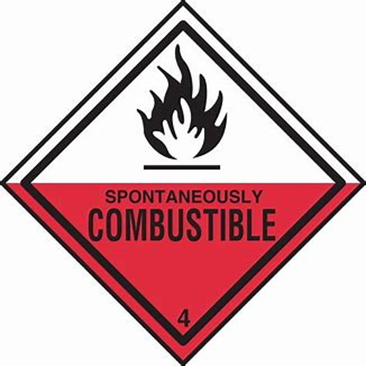 10. erroneous
11. nauseous
12. advantageous
13. extraneous
14. simultaneous
15. spontaneous
16. miscellaneous
hideous 
 gorgeous
 piteous
 gaseous
 righteous
 outrageous
 courageous
 courteous
 bounteous
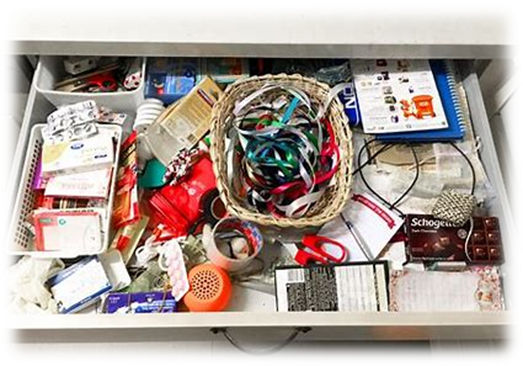 10. erroneous
11. nauseous
12. advantageous
13. extraneous
14. simultaneous
15. spontaneous
16. miscellaneous
17. instantaneous
hideous 
 gorgeous
 piteous
 gaseous
 righteous
 outrageous
 courageous
 courteous
 bounteous
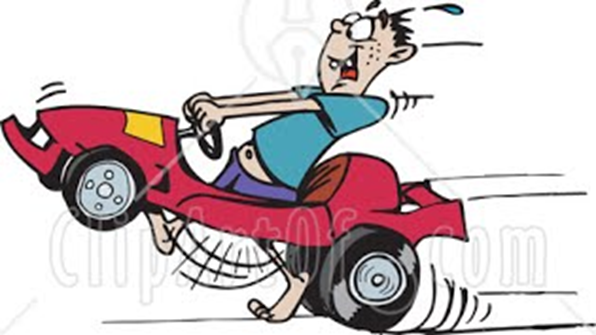 10. erroneous
11. nauseous
12. advantageous
13. extraneous
14. simultaneous
15. spontaneous
16. miscellaneous
17. instantaneous
18. discourteous
hideous 
 gorgeous
 piteous
 gaseous
 righteous
 outrageous
 courageous
 courteous
 bounteous
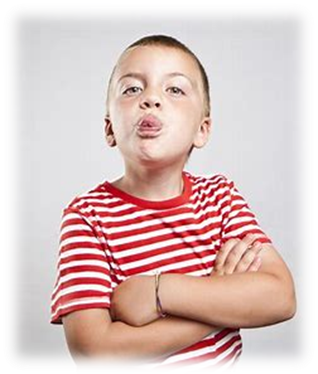 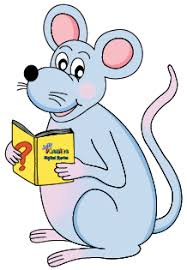 Let’s revise
Relative clauses
Relative clauses

 the day when the triplets were born
 
 the ancient city where the treasure was found
 
 the reason why octopuses have eight tentacles
 
 the museum where we saw the foreign coins
 
 the year when she won the heptathlon

 the reason why triceratops had three horns
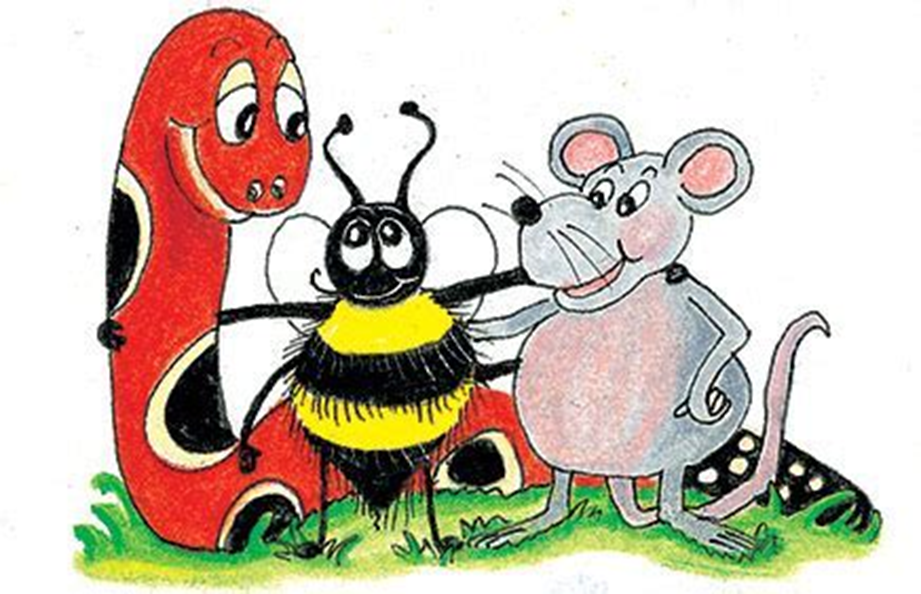 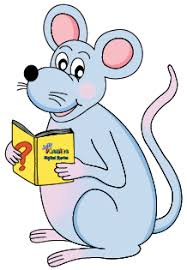 Let’s learn 
Two kinds of clauses.
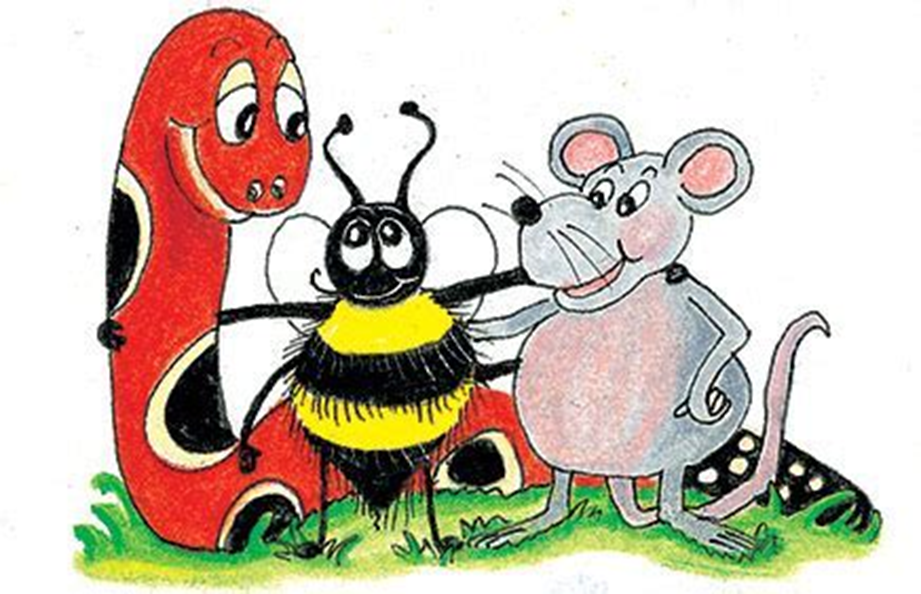 Relative clauses


She is the girl (who won the race).

 
Paris, (which is the capital of France), is a beautiful city.
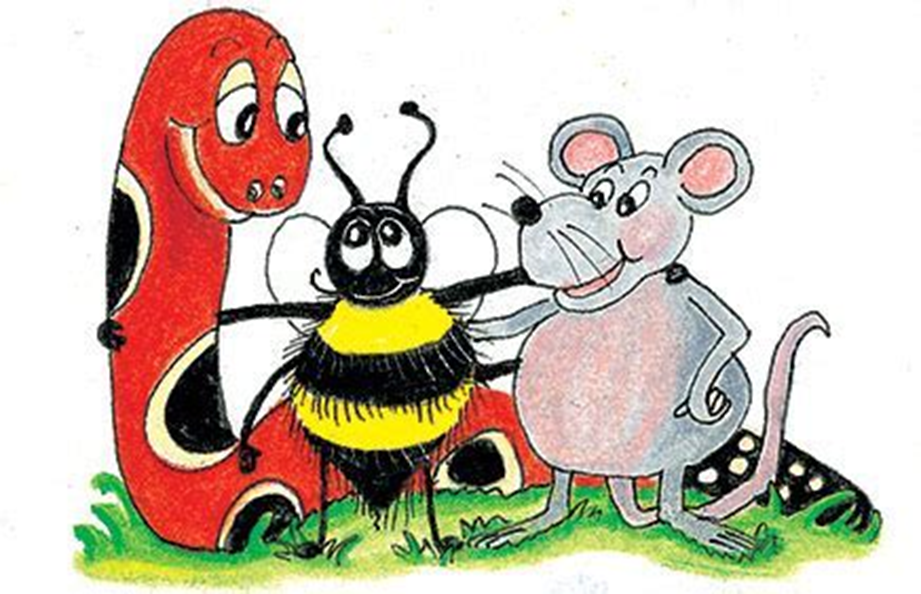 Relative clauses

● Defining clause
She is the girl (who won the race).

● Non-defining clause 
Paris, (which is the capital of France), is a beautiful city.
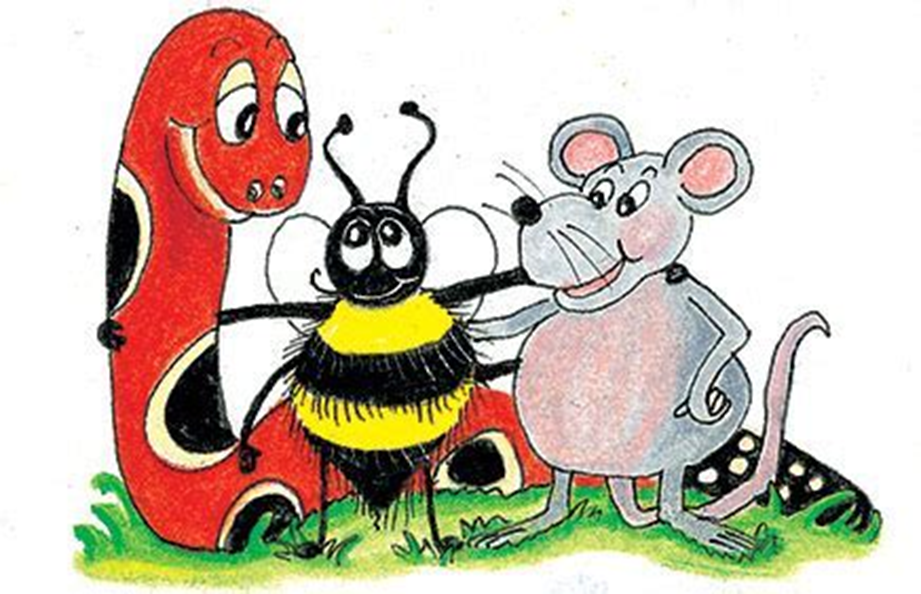 Relative clauses


John is  in the park where his friends are playing.

 
John is in the park, where his friends are playing.
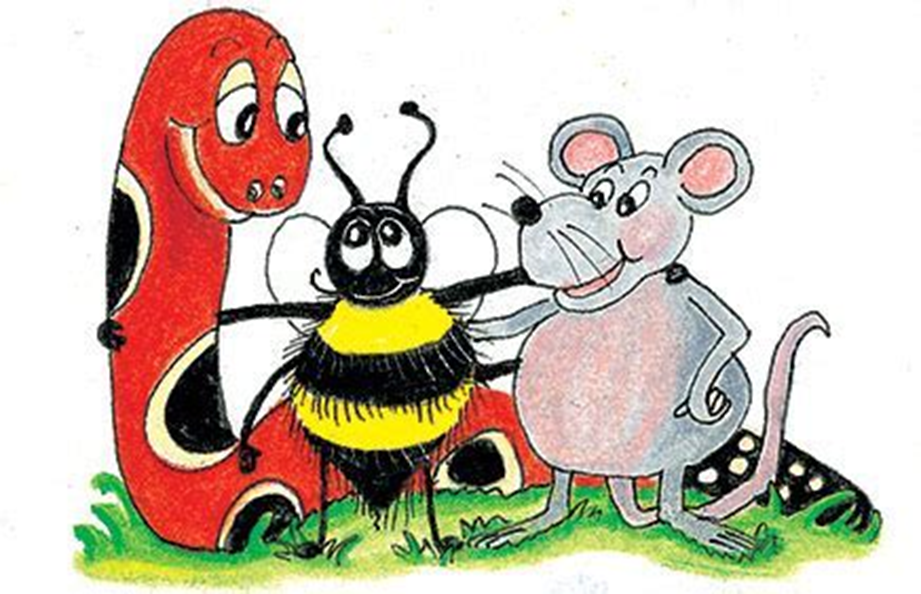 Relative clauses

● Defining clause
John is  in the park where his friends are playing.

● Non-defining clause 
John is in the park, where his friends are playing.
Relative Clauses in Sentences
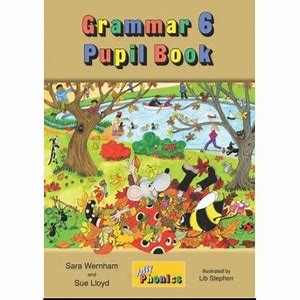 defining clauses ＝ essential information

 We saw the woman  who owns a blue bicycle  in the park.
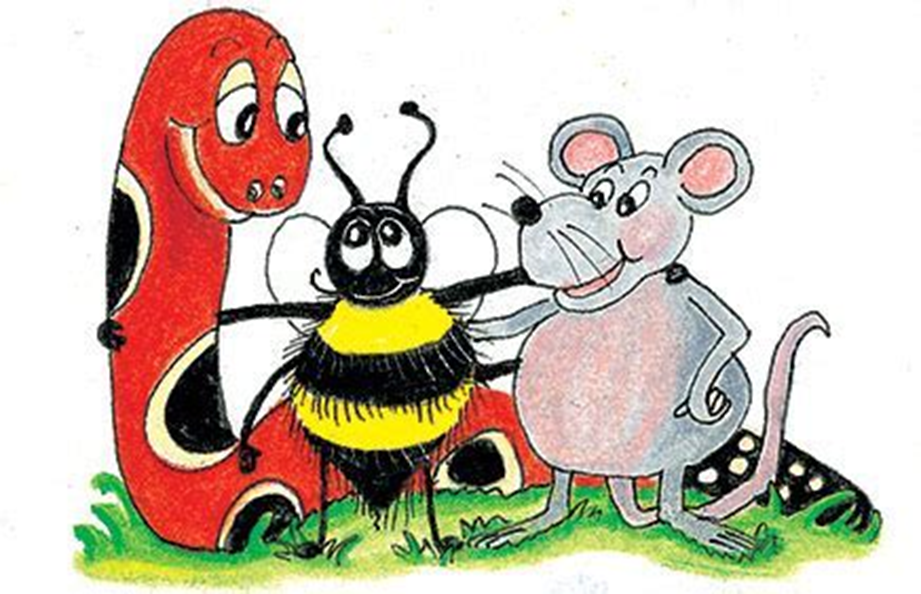 defining clauses ＝ essential information

 We saw the woman  (who owns a blue bicycle) in the park.
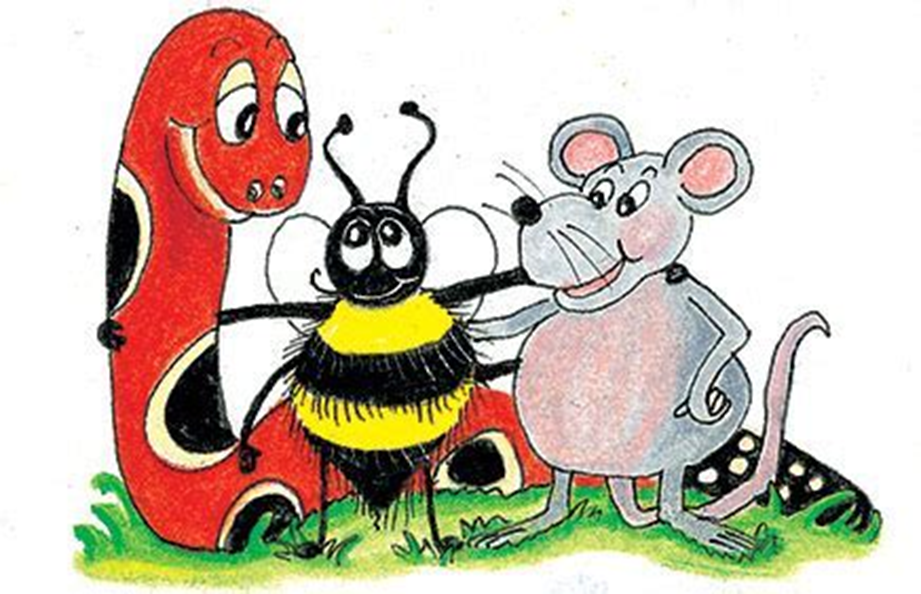 defining clauses ＝ essential information

 We saw the woman  (who owns a blue bicycle) in the park.

 Which woman did we see in the park?
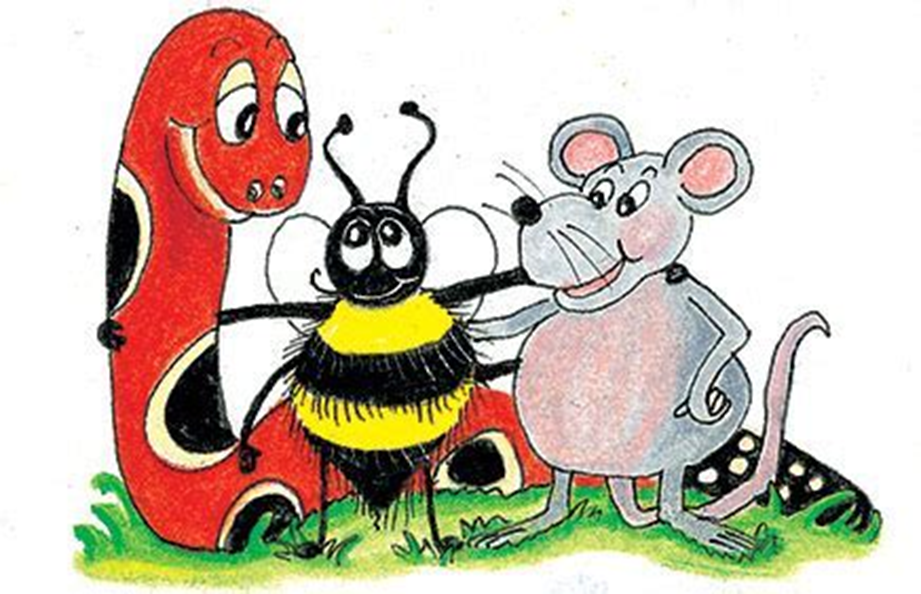 defining clauses ＝ essential information

 We saw the woman  (who owns a blue bicycle) in the park.

 Which woman did we see in the park?


the one who owns a blue bicycle
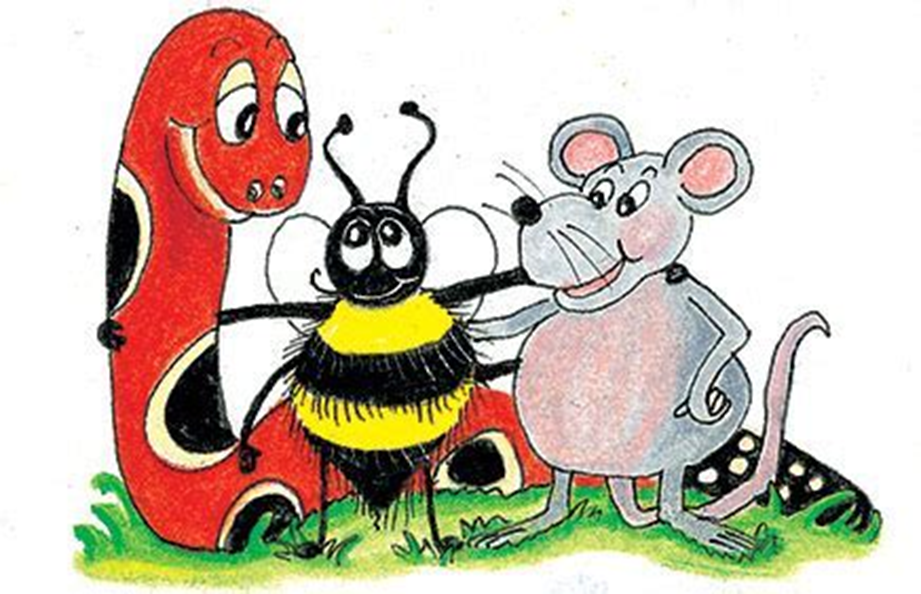 defining clauses ＝ essential information

 They have caught the ferocious lion  (which escaped from the zoo).
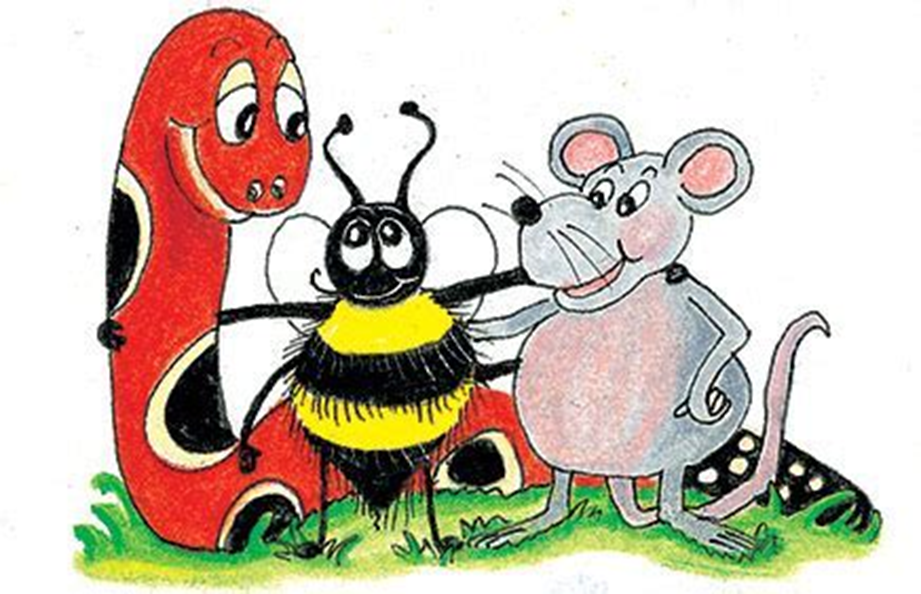 defining clauses ＝ essential information

 They have caught the ferocious lion  (which escaped from the zoo).

 Which ferocious lion have they caught?
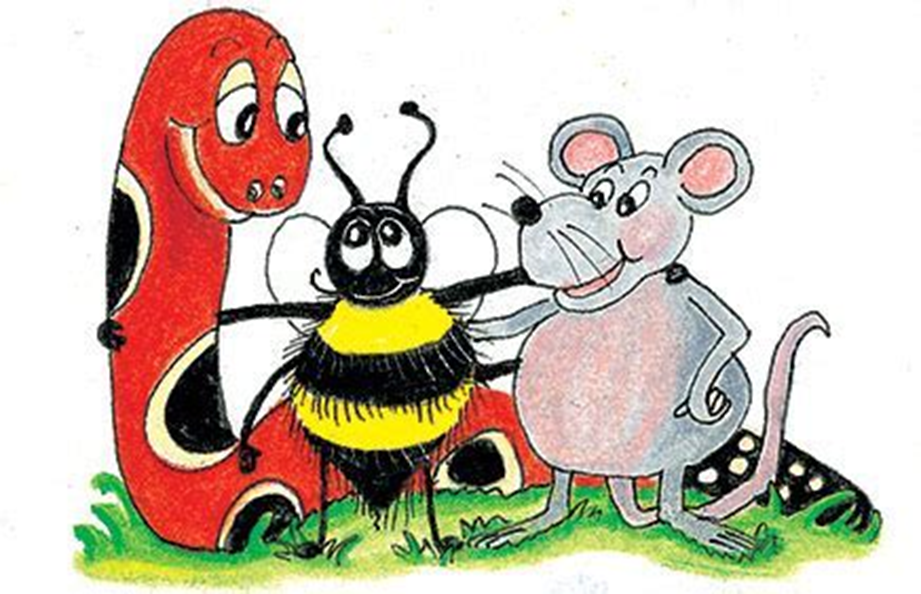 defining clauses ＝ essential information

 They have caught the ferocious lion  (which escaped from the zoo).

 Which ferocious lion have they caught?


the one which escaped from the zoo
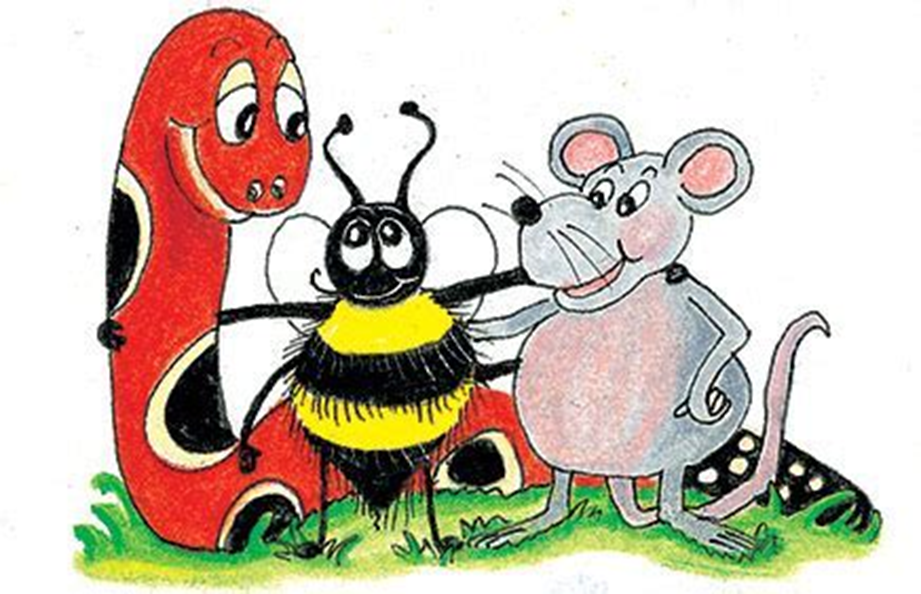 defining clauses ＝ essential information

 They rescued the man (whose ceiling had collapsed).
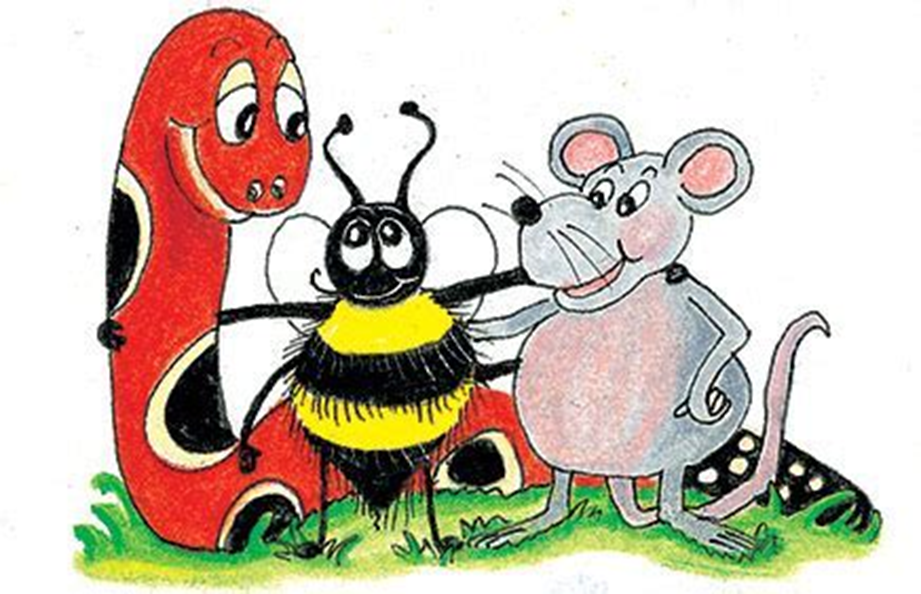 defining clauses ＝ essential information

 They rescued the man (whose ceiling had collapsed).

 Which man did they rescue?
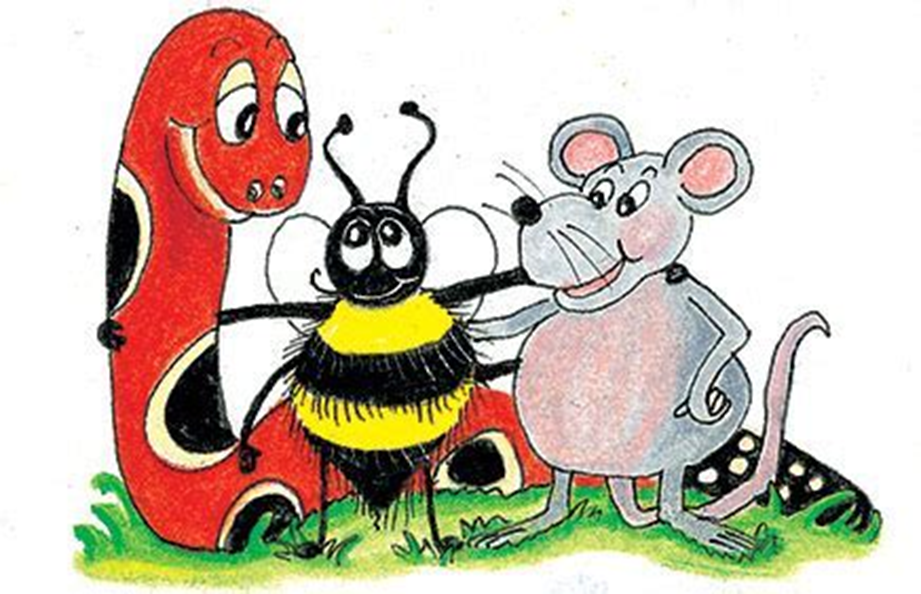 defining clauses ＝ essential information

 They rescued the man (whose ceiling had collapsed).

 Which man did they rescue?


the one whose ceiling had collapsed
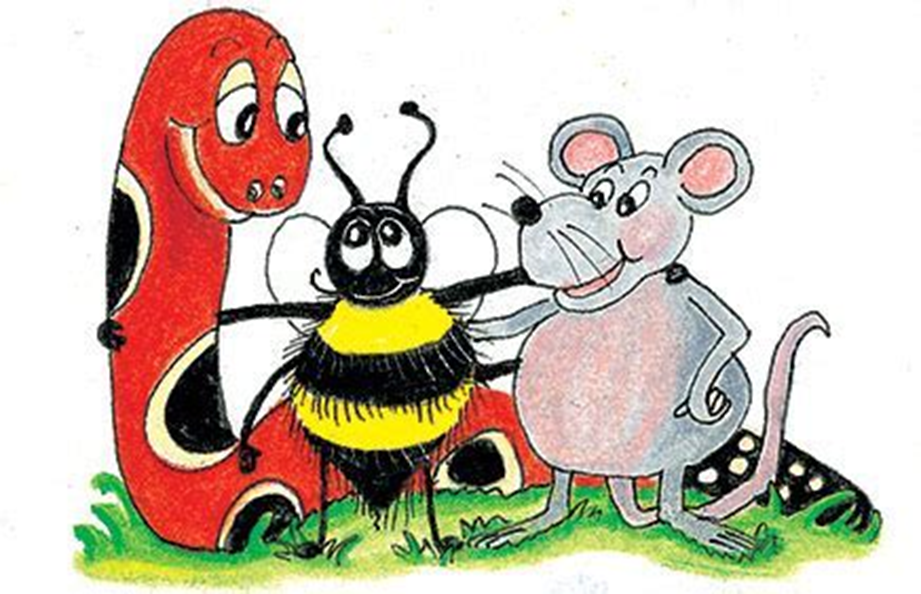 defining clauses ＝ essential information

 They author (whom you like) has written a new trilogy.
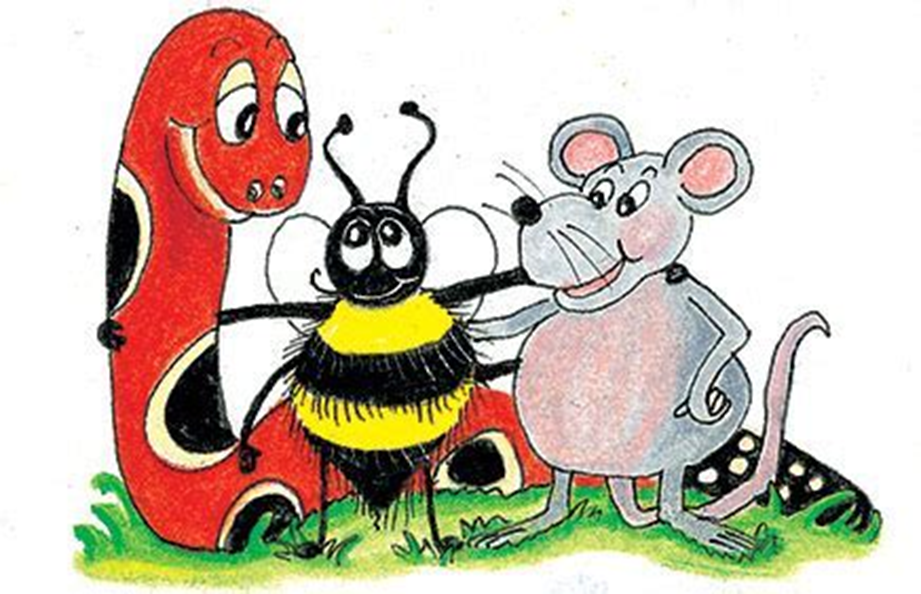 defining clauses ＝ essential information

 They author (whom you like) has written a new trilogy.

 Which author has written a new trilogy?
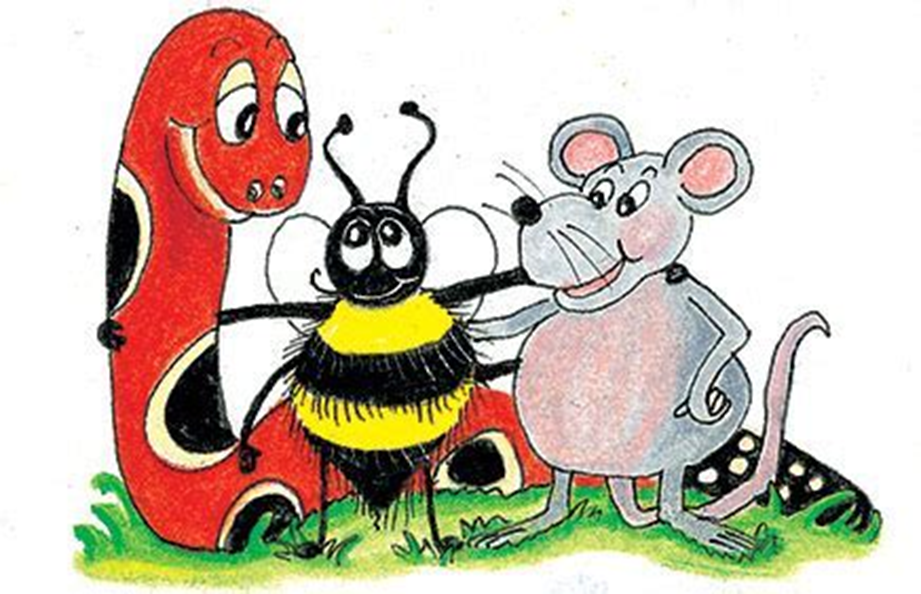 defining clauses ＝ essential information

 They author (whom you like) has written a new trilogy.

 Which author has written a new trilogy?


the one whom you like
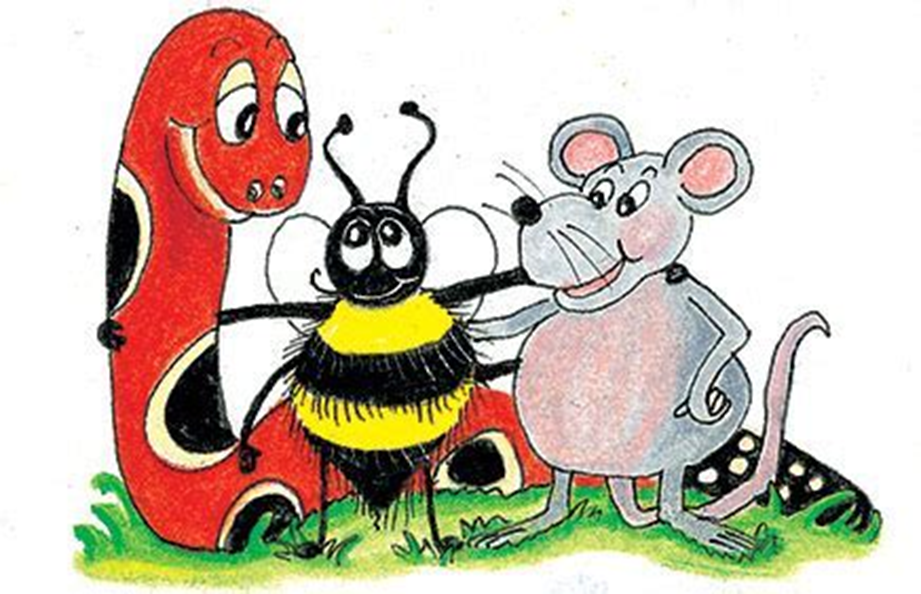 defining clauses ＝ essential information

 The pie (that my niece is baking) smells delicious.
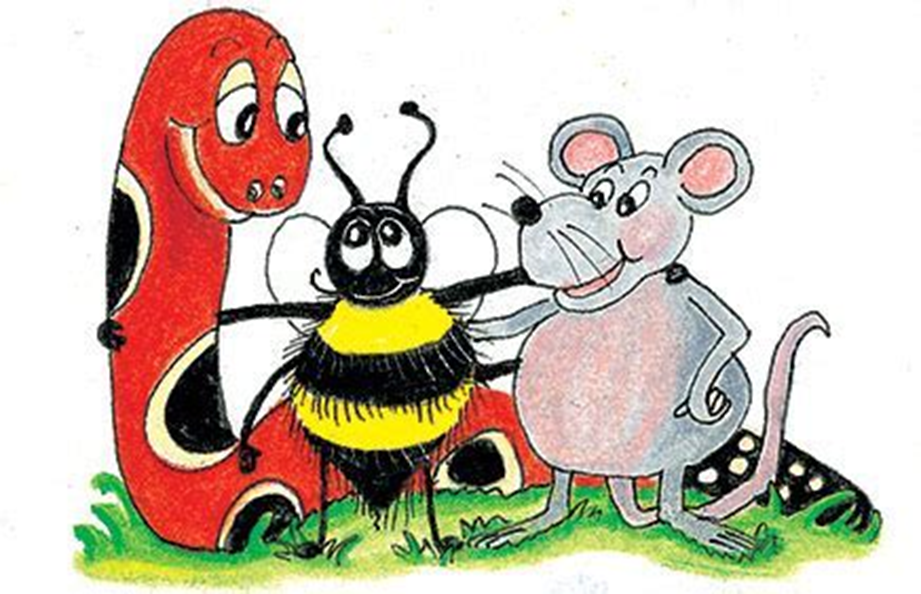 defining clauses ＝ essential information

 The pie (that my niece is baking) smells delicious.

 Which pie smells delicious?
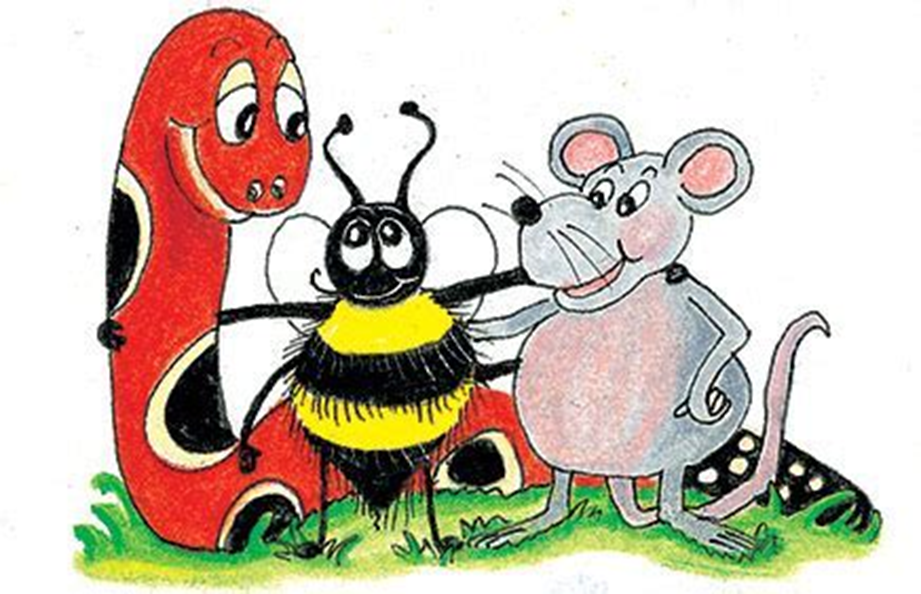 defining clauses ＝ essential information

 The pie (that my niece is baking) smells delicious.

 Which pie smells delicious?


the one that my niece is baking
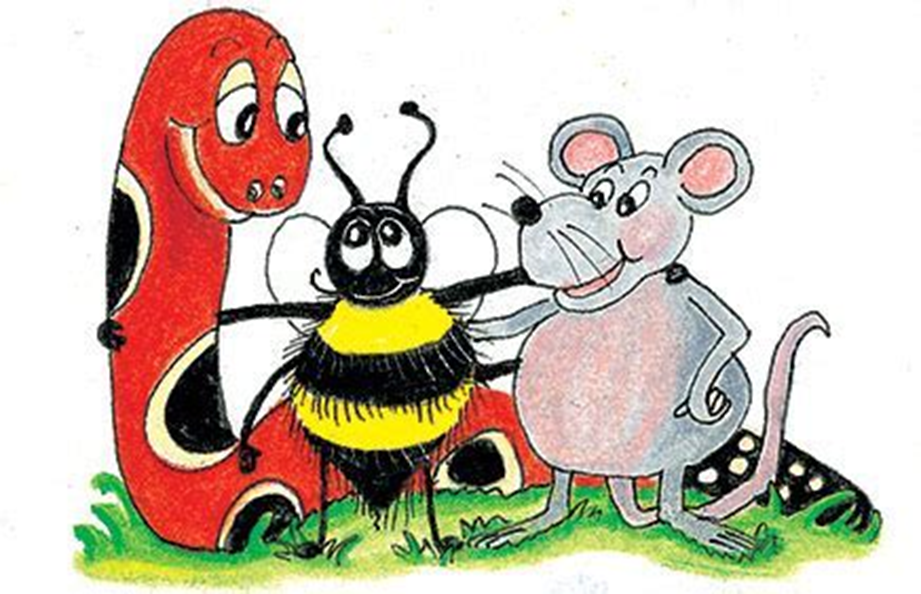 non-defining clauses ＝ extra information

 
My dad, who loves gardening, especially likes roses.
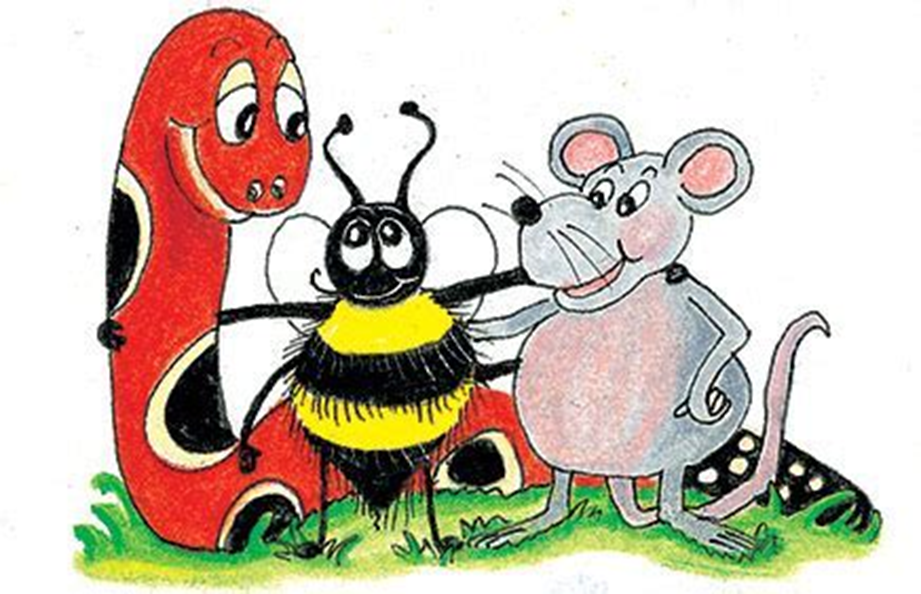 non-defining clauses ＝ extra information

 
I had some semi-precious stones, which my sister gave me.
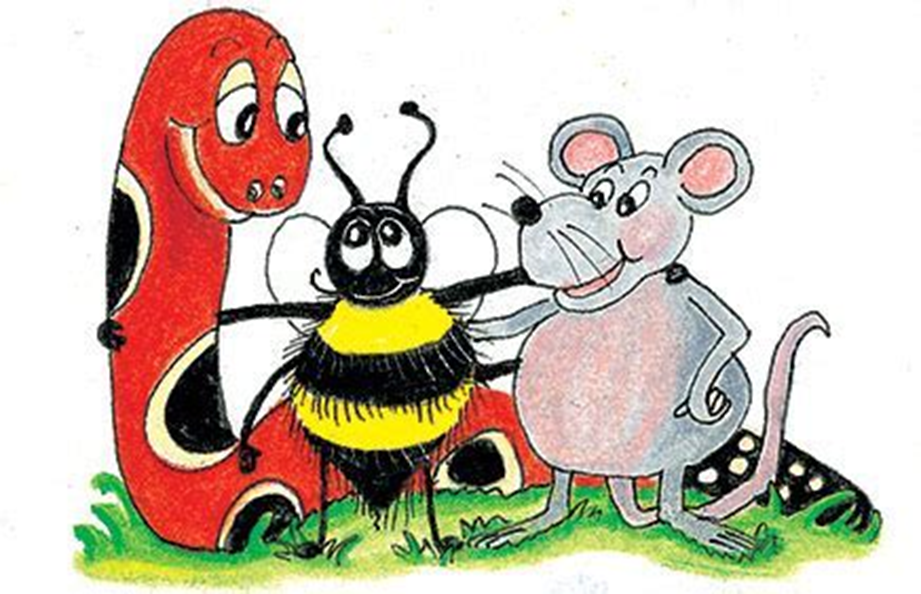 non-defining clauses ＝ extra information

 
His friend, whose name is Tom, is rather unsocial.
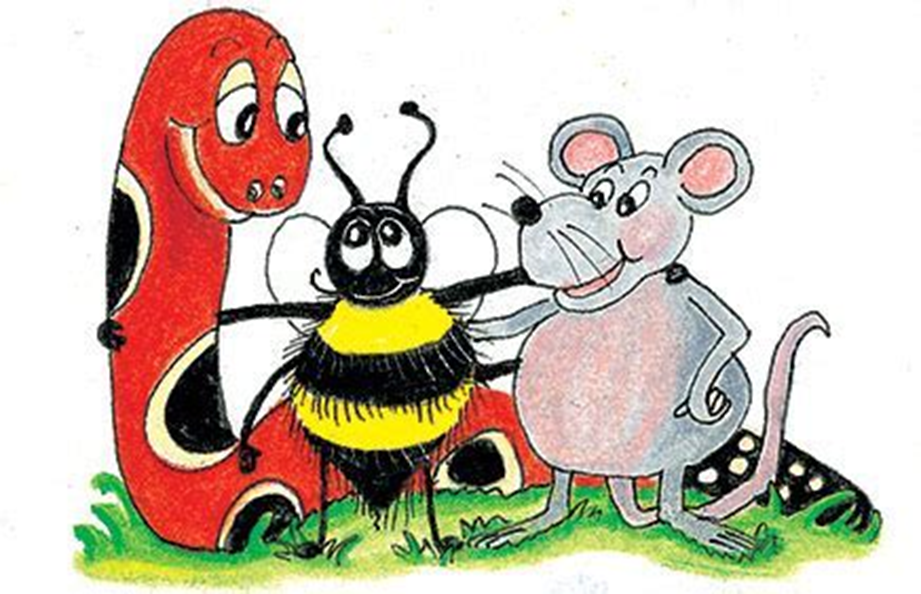 non-defining clauses ＝ extra information

 
They would like to visit Rome, where their cousins live.
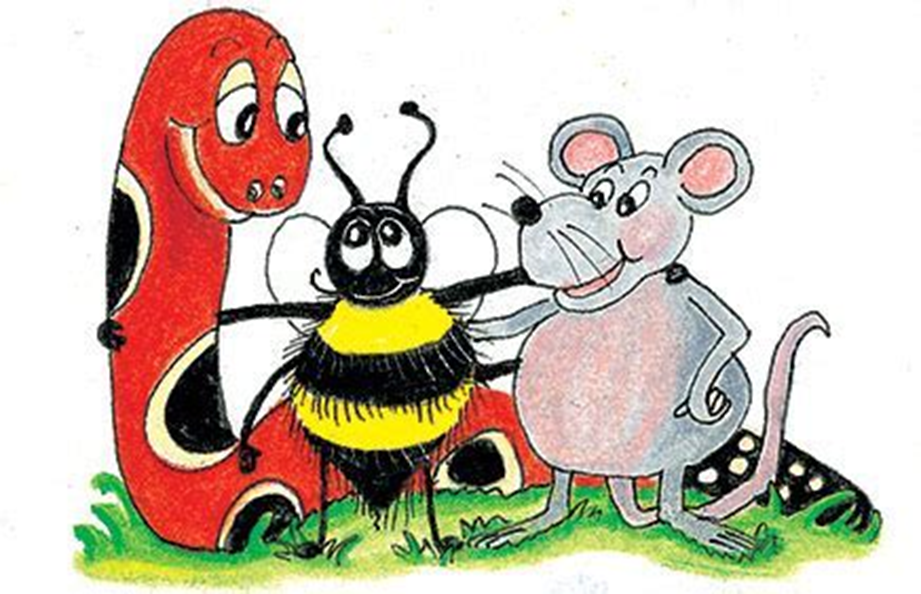 non-defining clauses ＝ extra information

 
Jenny, whom they met forty years ago, is coming to stay.
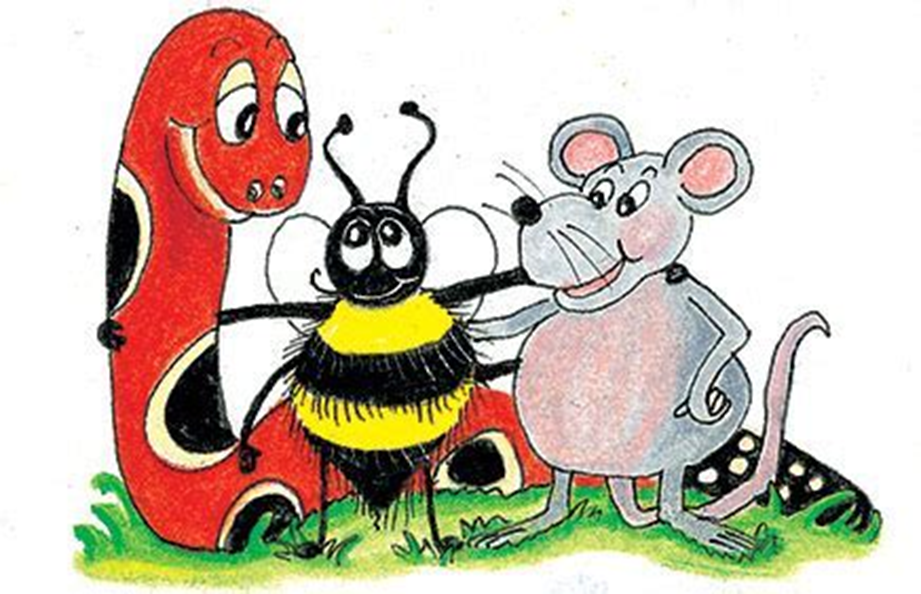 Assignment 

Split words into syllables 
in page 38.
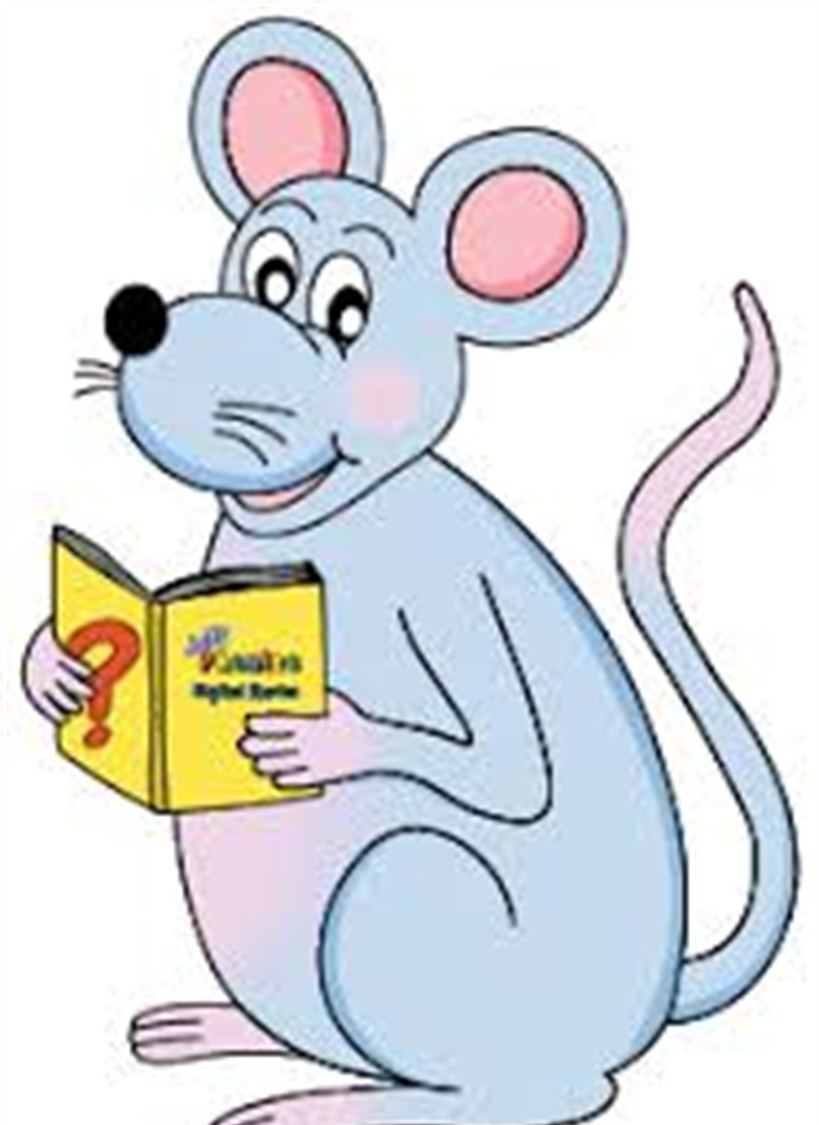 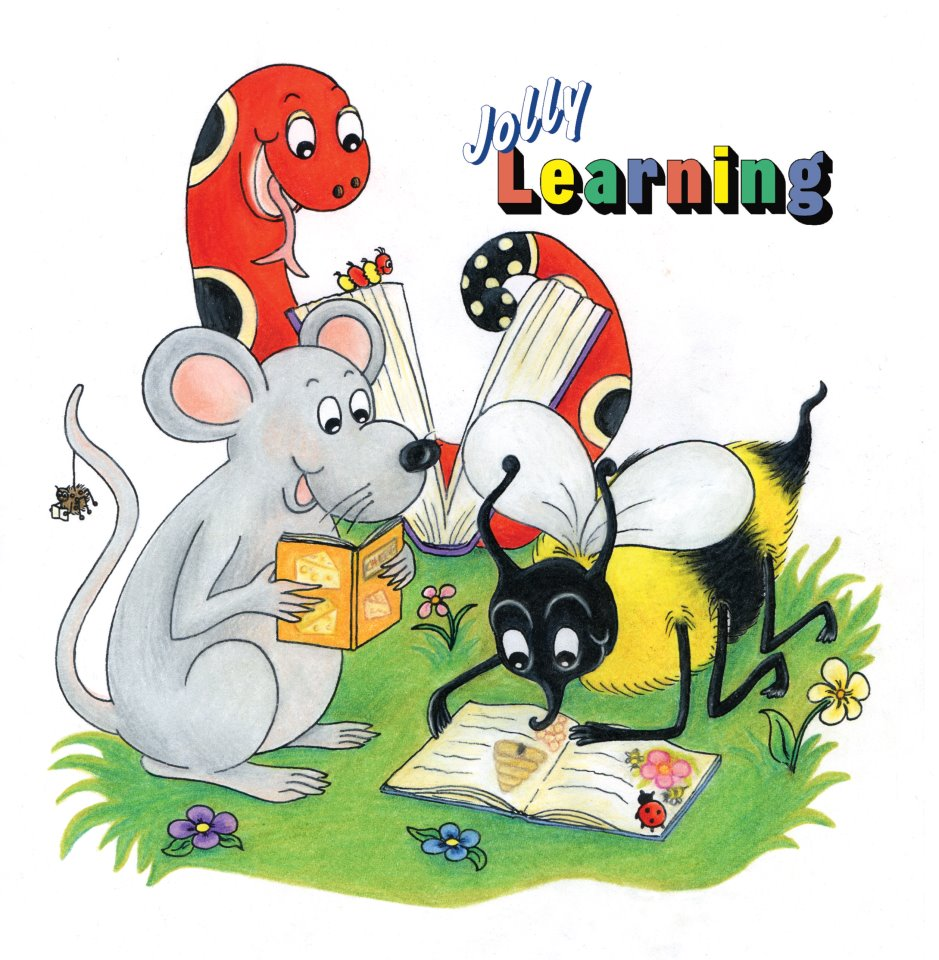 See you
 next time!